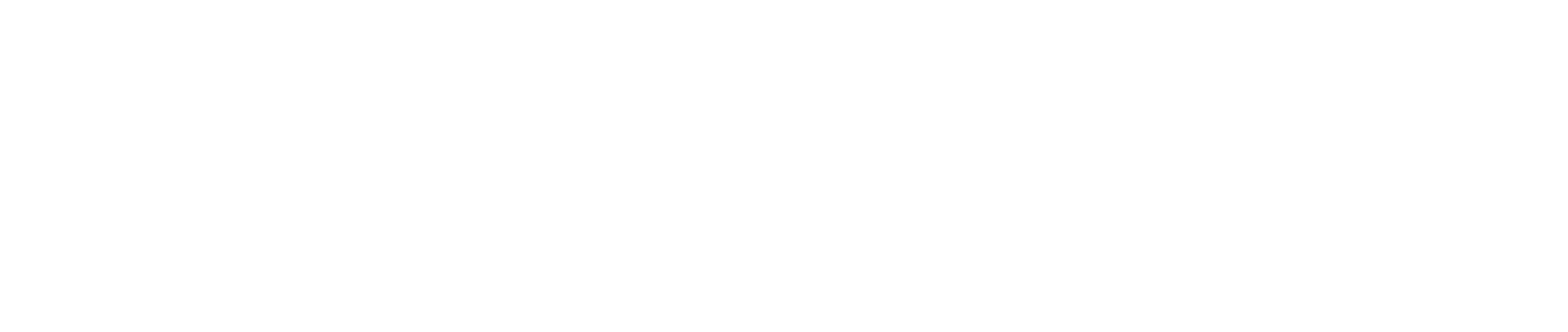 Nome Cognome

Titolo tesi

Relatore
Correlatore



a.a. 2023/2024
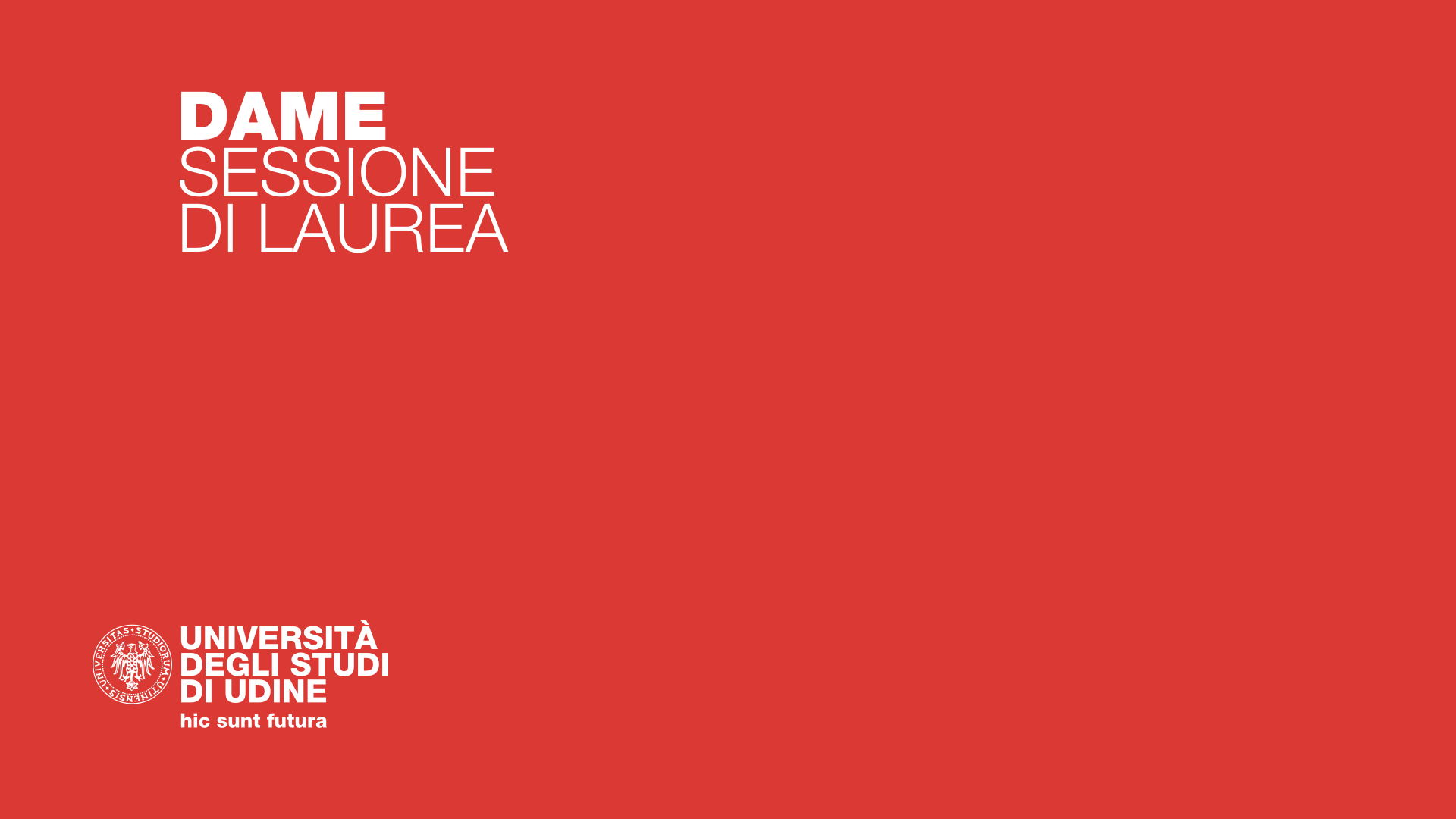 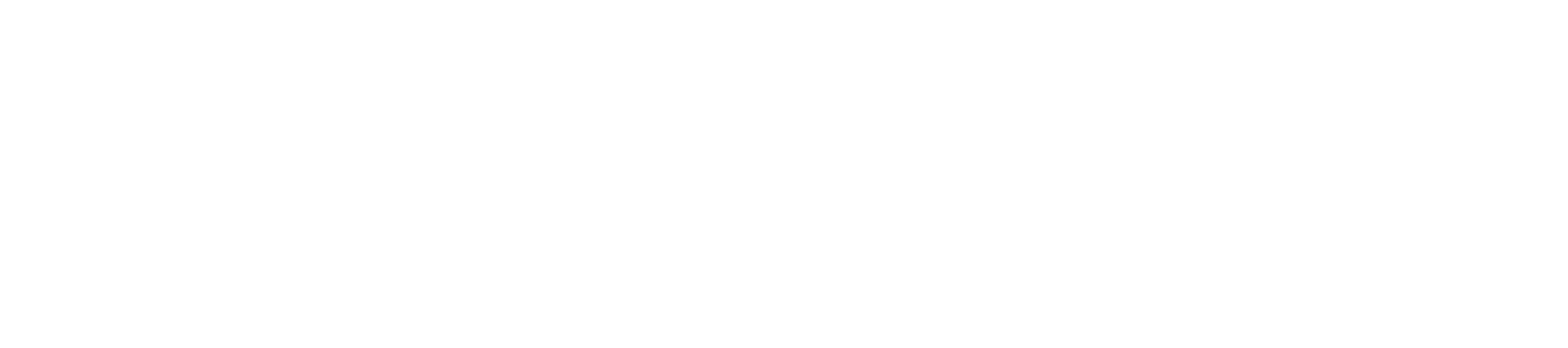 Nome Cognome

Titolo tesi

Relatore
Correlatore



a.a. 2023/2024
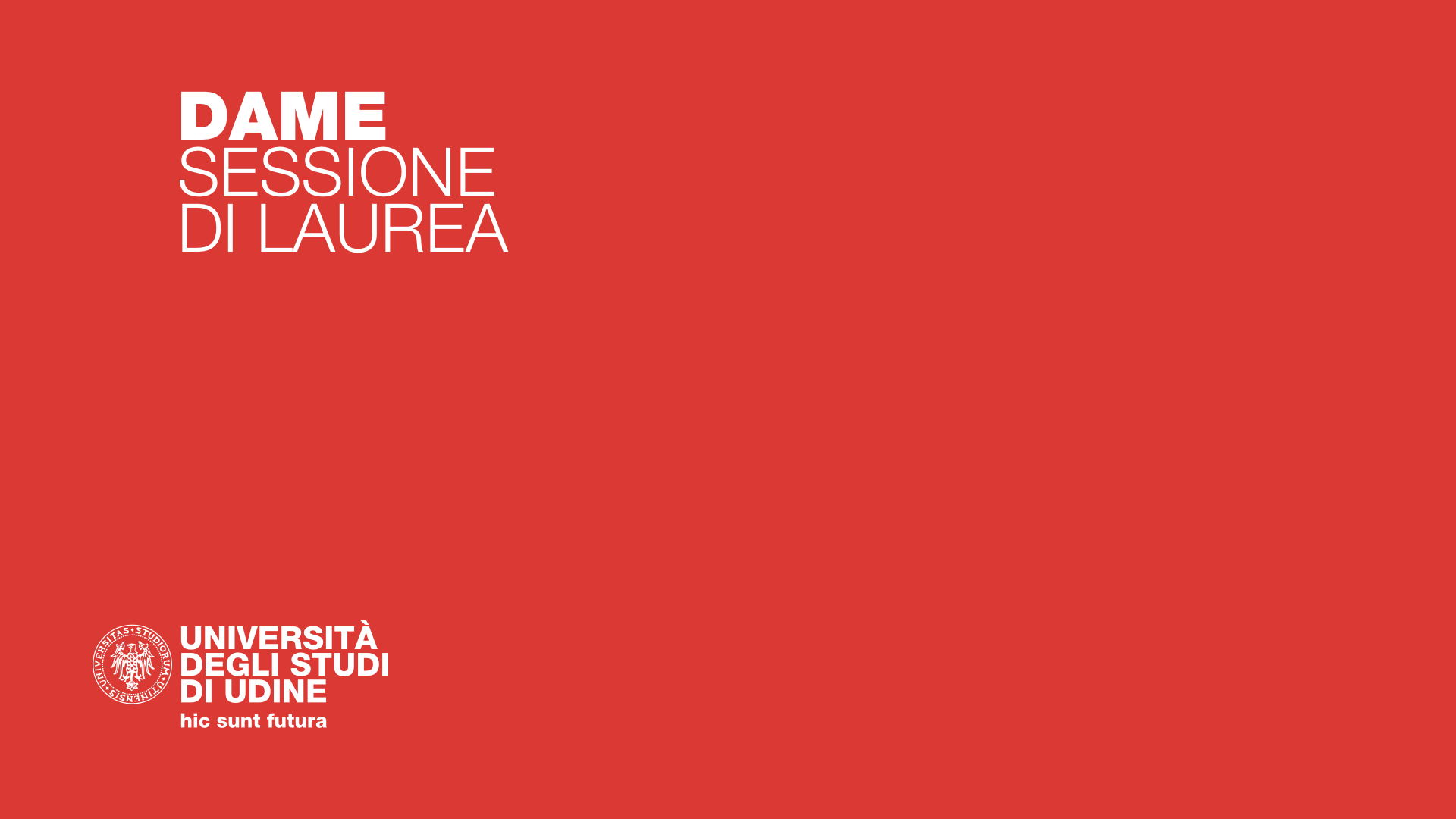 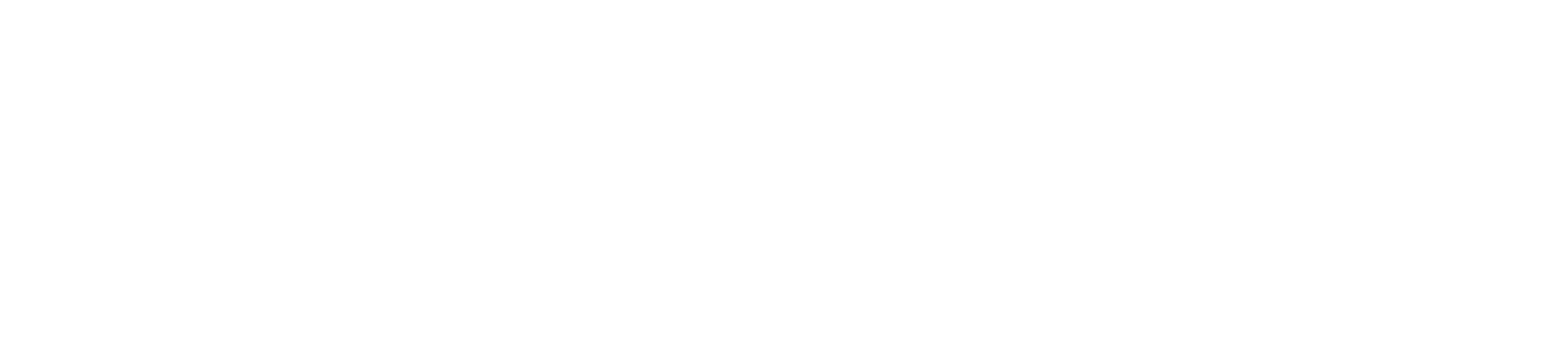 Nome Cognome

Titolo tesi

Relatore
Correlatore



a.a. 2023/2024
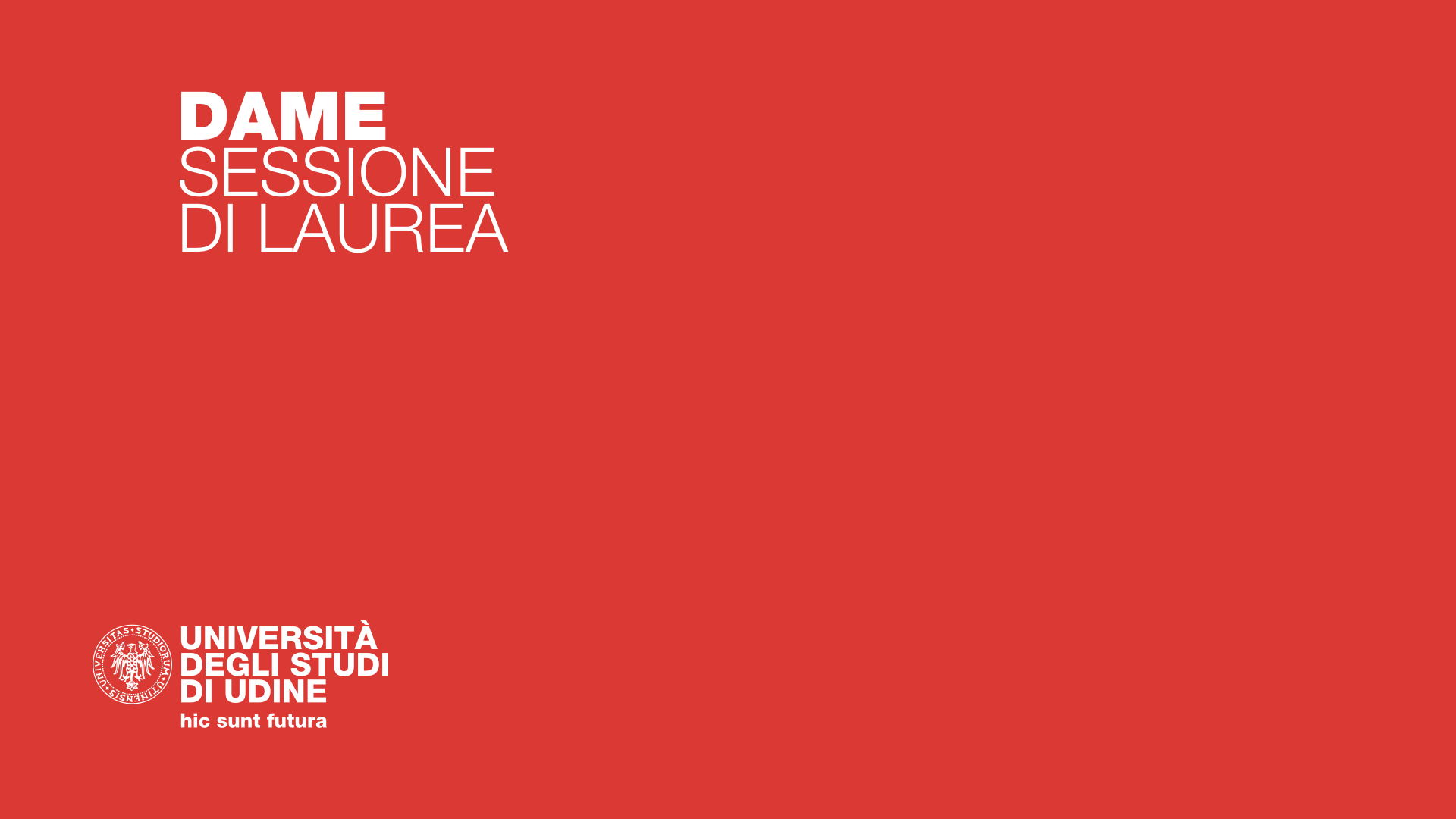 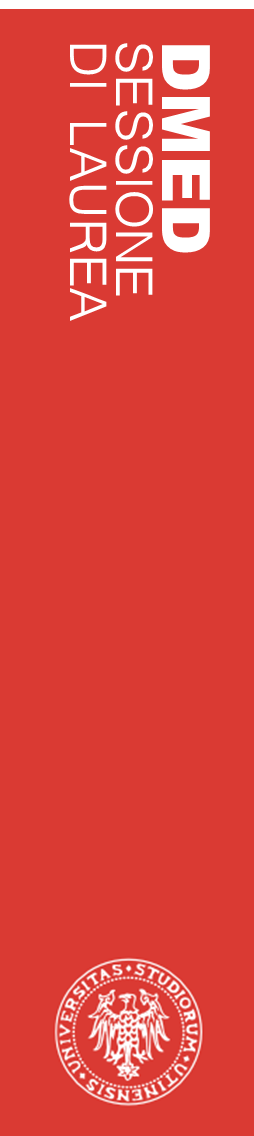 Titolo

Lorem ipsum dolor sit amet, consectetur adipiscing elit. Nam sit amet molestie lectus. Proin facilisis gravida blandit. Suspendisse faucibus viverra lacus, nec porta tortor porta eget. Nunc convallis diam ac sagittis varius. Suspendisse porttitor dui quis gravida aliquet. Vestibulum non sem sit amet dolor finibus fringilla. Fusce sit amet sem ornare tellus scelerisque faucibus. Vivamus lectus enim, condimentum id nisl eget, dapibus gravida odio. Praesent a rutrum elit. Nulla dictum rutrum risus, eget ullamcorper nulla vehicula in. Nullam id hendrerit turpis, ut placerat orci. In ut eros quis odio cursus eleifend ac eget est.
Indicazioni
10 minuti di tempo per l’esposizione
3 – 5 minuti di tempo per rispondere alle domande della commissione
1 slide = 1 minuto
10 slide: 8 centrali, 1 di apertura e 1 di chiusura;
Delle 8 slide centrali: 2 slide di introduzione (obiettivo della tesi), 2 slide materiali e metodi, 2 slide di risultati,  2 slide di conclusioni (ho la risposta alle domande poste nell’introduzione)
Differenze tra tesi sperimentale/bibliografica/tirocinio?
La parte bibliografica deve essere SEMPRE presente 
Razionale e obiettivo devono essere SEMPRE presenti
Nella relazione di tirocinio è importante dedicare una sezione anche a quello che concerne l'esperienza personale, quello che si è ottenuto grazie al tirocinio
Sarebbe preferibile avere della applicazioni pratiche, in tutte le tipologie di tesi